Treadwell International Community   School
Treadwell International Community   School Annual Title I Meeting
Treadwell International Community School Reunion Anual de Título I
22 de septiembre de 2022 a las 5:00 p. m. 23 de septiembre de 2022 a las 9:00 a. m.
September 22, 2022@ 5:00pm
September 23, 2022 @9:00am
Brandon Hill,  PrincipalChachauna Williams, Asst. PrincipalPamela McKinney, Asst. PrincipalShayla Jeffries , PLC Coach
Agenda
Agenda
Welcome                         Mrs. S. Jeffries, PLC Coach
 
What is Title One?                                      
Title One Updates: 
Notice of Title 1 Status 
Parents Right to Know 
School Improvement Plan
Policies for Family Engagement / TICS Family Engagement School/ Parent /Student Compact 
Homework Hotline 
Closing Remarks                               Mrs. S. Jeffries
Bienvenidos                                 Ms. Nunez                               
Qué es el Título I?                                       
Actualizaciones del Título Uno
Aviso de estado del Título 1
Derecho de los padres a saber
Plan de Mejoramiento Escolar
Políticas para la participación familiar / Compromiso de la familia TICS Escuela/Pacto de padres/estudiantes
Línea Directa de Tareas
Palabras de cierre                        Ms. Nunez
Treadwell International Community is a Level 5 School !!!!
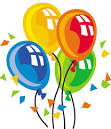 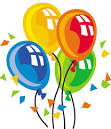 What is Title I?
Qué es el Título I?
Title I is….
Title I is….
Título I es….
The largest federal aid program for our nation’s schools.
Its goal is  to provide a high-quality education for every child.
Serves millions of children.
El programa de asistencia escolar federal más grande de este país.
Su objetivo es garantizar una educación de calidad para todos los niños.
Sirve a millones de alumnos.
Funding Source
Fuente de financiación
The federal government provides funding to states each year for Title I.

The State Education Agency sends the money to the Local Education Agencies (LEA, SCS) based on the number of low-income families within the district. 

The LEA identifies schools with the highest percentage of children from low-income families and provides them with Title I resources.
El gobierno federal provee a los estados de fondos para Título I anualmente.

LA agencia estatal de educación manda el dinero a las Agencias Locales de Educación (ALE, SCS) según el número de familias con bajos ingresos que residen en el distrito. 

La ALE identifica las escuelas con el mayor número de alumnos provenientes de familias con bajos ingresos y les suministra recursos de Título I.
The Title I School
La escuela de Título I
Trabaja con la ALE para:
Identificar a los alumnos con mayores necesidades educativas (Los alumnos no tienen que ser de familias de bajo poder adquisitivo para recibir las ayudas.)
Marcar objetivos de mejora.
Medir el progreso de los alumnos.
Desarrollar programas que refuercen la instrucción regular en la clase.
Trabajar para involucrar a los padres en todosl los aspectos del programa.
Works with the LEA to:
Identify students most in need of educational help (students do not have to be from low-income families to be helped.)
Set goals for improvement.
Measure student progress.
Develop programs that add to regular classroom instruction.
Works to involve parents in all aspects of the program.
Title I programs generally offer:
Los programas de Título I suelen ofrecer:
Maestros y asistentes adicionales
Formación adicional para el personal de la escuela
Tiempo extra de instrucción
Surtido de métodos y materiales académicos
Consejería y orientación
Programas de tutoría
Additional teachers and assistants
Additional training of school staff
Extra time for instruction
A variety of teaching methods and materials
Counseling and mentoring
Tutoring programs
The School’s Title I program
El programa de Título I de la escuela
Is reviewed each year by administrators, teachers and parents. If goals have not been met, the plans must be revised.
Se revisa cada año por parte de la administración, los maestros y los padres. Si no se han cumplido los objetivos, se deberá revisar dichos planes.
The Family Engagement Plan
El programa de participaciónfamiliar
Es un componente clave del programa de Título I y pueden consultarlo en nuestro sitio web
Is a major component of the Title I program and can be found on our website
School  Improvement Plan
Plan de mejora escolar
The School Improvement Plan is updated yearly with parent and community input to meet the needs of the students at TICS and is available to all parents & Stakeholders through the school website.
El plan de mejora escolar se actualize cada año con sugerencias de los padres y la comunidad a fin de cubrir las necesidades de los alumnos de TICS y es de libre acceso para padres y partes interesadas en el sitio web de la escuela.
Parent’s Right to Know
A teacher’s professional qualifications, licensure, grade(s) certification, waivers

A teacher’s baccalaureate and/or graduate degree, fields of endorsement, previous teaching experience

A paraprofessional’s qualifications

An annual notice of Student Education Records Privacy and notice for disclosure of School Directory Information
 
An assurance that their child’s name, address and telephone listing will not be released to military recruiters
Derecho a saber de los padres
Las acreditaciones profesionales, licencia, certificación de grado y exenciones de sus maestros

La licenciatura y o master, campos de especialización y experiencia previa de los maestros

Las cualificaciones del personal de apoyo

Notificación anual de privacidad de los expedientes educativos de los alumnos y notificación de divulgación de la información del directorio escolar
 
Garantía de que el nombre, dirección y teléfono de un alumno no será accessible a las oficinas de reclutamiento militar.
All parents will receive information on the following:
Todos los padres recibiráninformación acerca de:
Las calificaciones obtenidas por sus alumnos en cada una de las evaluaciones académicas estatales.

Notificación del derecho a transferir a su hijo/a a otra escuela en el distrito si el alumno ha sido víctima de un crimen violento o se le asigna a una escuela considerada no segura.

La política de escolar y del distrito sobre participación familiar

Su derecho a elegir escuela pública si la escuela de su hijo/a se identifica para mejora escolar.
Their child’s level of achievement on each of the state’s academic assessments.

Notification of right to transfer their child to another school in the district if the student becomes the victim of a violent crime or is assigned to an unsafe school.

District & School Family Involvement Policy

Their right to public school choice if their child’s school is identified for school improvement.
Reporting Pupil Progress
Información sobre el progreso de los alumnos
Treadwell International Community School will convene four parent meetings with flexible times to discuss the forms of academic assessment used to measure student progress.
TICS will convene 2 parent data nights to discuss testing results.
Treadwell International Community  School convocará cuatro reunions para padres ofreciendo flexibilidad horaria para debater las formas de evaluación académica utilizadas para medir el progreso académico.
TICS convocará dos noches de información para padres para comentar los resultados de las evaluaciones.
Parent Conferences
Conferencias de padres/maestros
The school will hold district parent conferences where the progress of students will be discussed and explained. The dates for these conferences are:
September 8, 2022, 4p-7p
February 16, 2023, 4p-7p

 Teachers will schedule meetings before school, during their planning time, and after school to accommodate parent schedules as necessary.
La escuela tendrá dos noches de reuniones de padres y profesores donde se comentará y explicará el progreso de sus alumnos. Las fechas de estas conferencias son:
8 de septiembre de 2022, 4p-7p
16 de febrero de 2023, 4p-7p

 Los maestros concertarán conferencias antes de la escuela, en su hora de planificación y después de la escuela para acomodar los horarios de los padres según sea necesario.
Title  I Notices
Notificaciones de Título I
Parent/Student/School Compact which is a document jointly developed with parents to establish expectations on the parts of the school, parent(s), and students and is used when discussing your individual child’s achievement.
Contrato de padres/alumnos/escuela, que es un document desarrollado junto a los padres para establecer expectativas para la escuela, padres y alumnus y se utiliza al comentar el progreso de su hijo/a.
As a parent:
Como padre/madre/tutor/a
You influence your child’s education because you are their first teacher.
You know your child best.
Your Title I program needs your help.
The Annual Title I meeting is the place to start.
Usted influye en la educación de su hijo/a porque es su primer/a maestro/a.
Conoce a su hijo/a mejor que nadie.
Su programa de Título I necesita su ayuda.
La reunión anual de Título I es el punto de partida.
[Speaker Notes: Influence:
Your involvement can boost your child’s achievement. By taking an active role, you'll show your child:
How important he or she is to you
How important education is to you
That you and the school are a team, working to help children succeed

Best:
Share information about your child’s interests, abilities, etc., with teachers
Judge whether Title I is meeting your child’s needs
Speak up if you notice an problems. (But don’t criticize the school, its teachers or principal in front of your child)

Help:
To determine program goals
Plan and carry out programs
Evaluate programs
Work with your child at home and even in school, as a teacher’s assistant or volunteer.

Place:
Learn more about Title I
Learn about your rights as a Title I parent
Meet other parents and teachers
Begin a process of communication and cooperation between parents and schools.]
Share a love of learning by:
Comparta las ganas de aprender haciendo lo siguiente:
Setting a good example
Partner with them
Arriving to school on time
Taking advantage of resources
Reading to your child
Asking your child to read to you
Limiting TV time
Dé ejemplo
Asociarse con ellos
Llegar a la escuela a tiempo
Léale a su hijo/a
Pida a su hijo/a que le lea
Limite las horas de televisión y/o internet
Encourage good study habits by:
Fomente buenos hábitos de studio:
Acordando un horario y acondicionando un espacio para aprendizaje 
Estando listo para ayudar con la tarea de clase/de la casa
Mostrando respeto al estudio
Otorgando períodos de descanso
Agreeing on a time and arranging a quiet place for learning
Being ready to help with classwork/homework
Showing respect for studying
Allowing breaks
Get to know your child’s school by:
Conozca la escuela d su hijo/a por medio de:
Asistencia y participación en eventos de la escuela
Uniéndose a organizaciones de padres
Haciendo de voluntario
Asistiendo a conferencias de padres y profesores
Informando a los maestros
Preguntando por oportunidades de formación/Talleres para padres
Participating and attending school events
Joining parent’s organizations
Volunteering
Attending parent-teacher conferences
Keeping teachers informed
Asking about training opportunities/Parent Workshops
HOMEWORK HOTLINE
.
Parent involvement during the school day.
Participación de los padres durante la jornada escolar.
Volunteers to help teachers
Reading with the students
Eating lunch with the students
Volunteers to help with sporting events
Fundraisers and donations
Voluntarios para ayudar a los maestros
Lectura con los alumnos
Almorzando con los estudiantes.
Voluntarios para ayudar en eventos deportivos.
Recaudaciones de fondos y donaciones
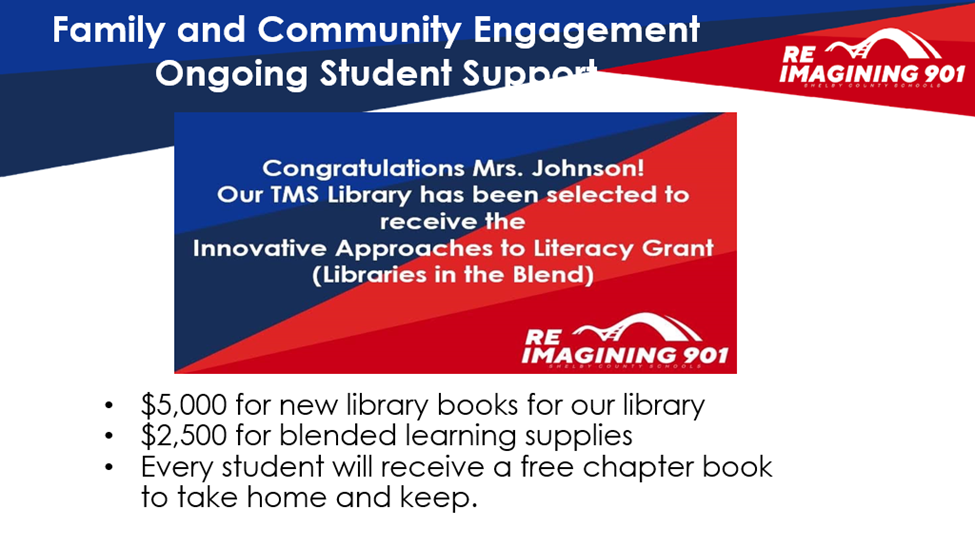 Treadwell International Community School Thank you!
For more information Contact:
Mrs. S. Jeffries at jeffriess@scsk12.org
901.416.6100
Para más información contacte:
Mrs. S. Jeffries at jeffriess@scsk12.org
901.416.6100